Logos can be for many things
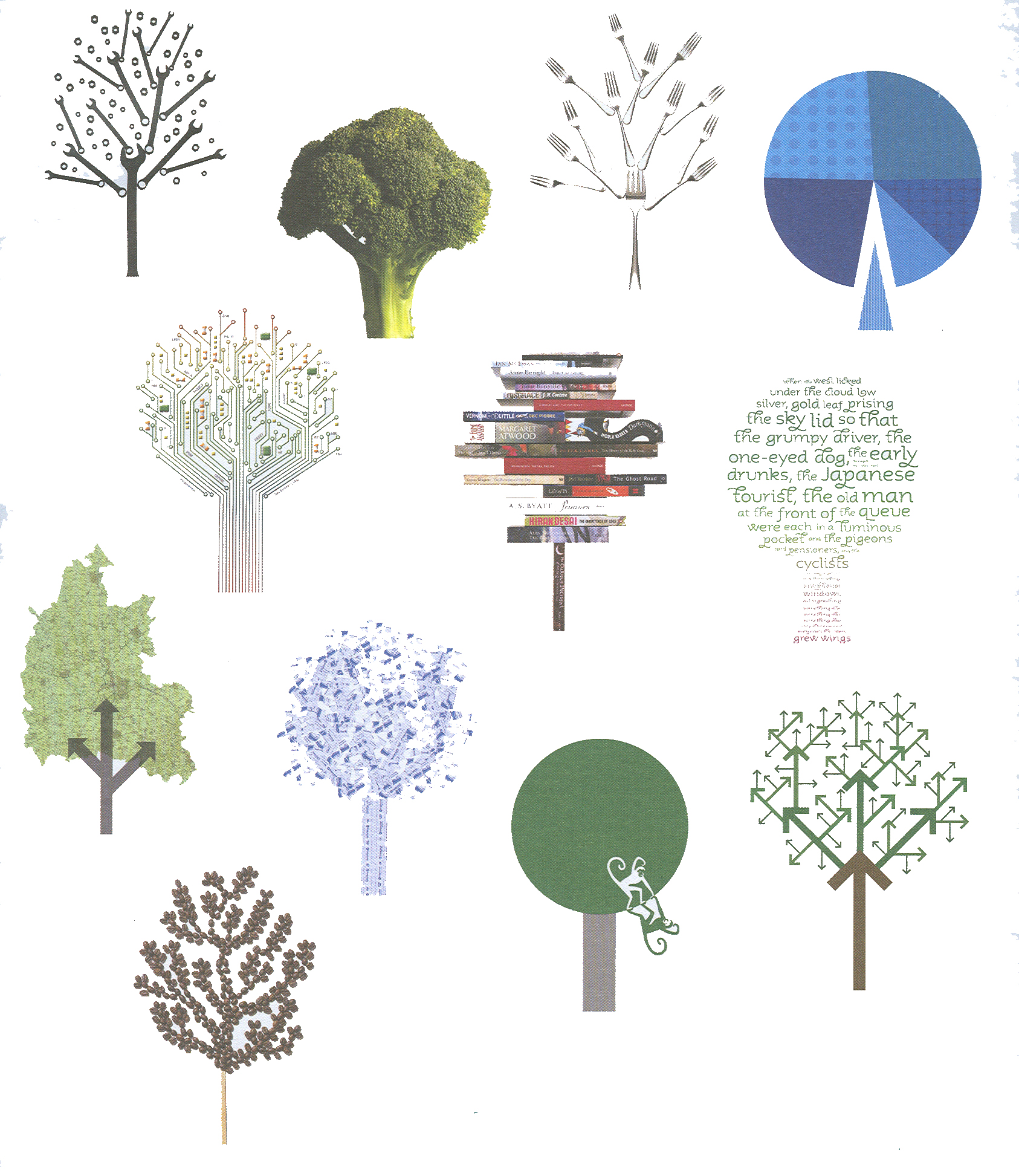 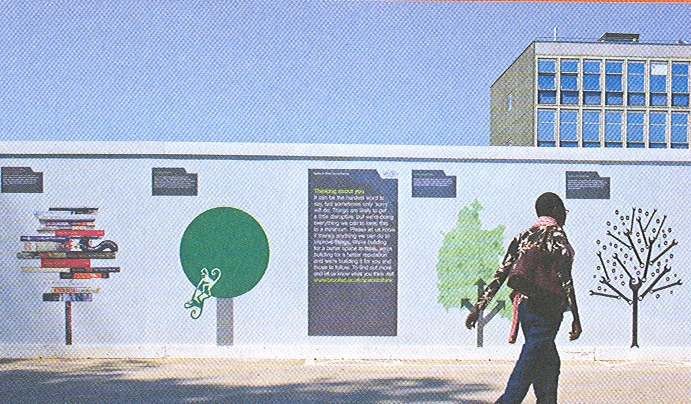 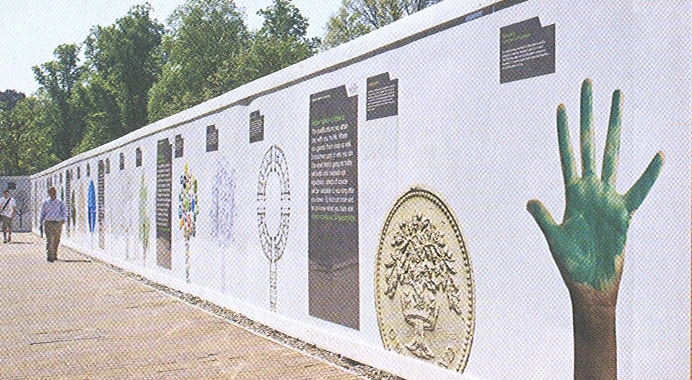 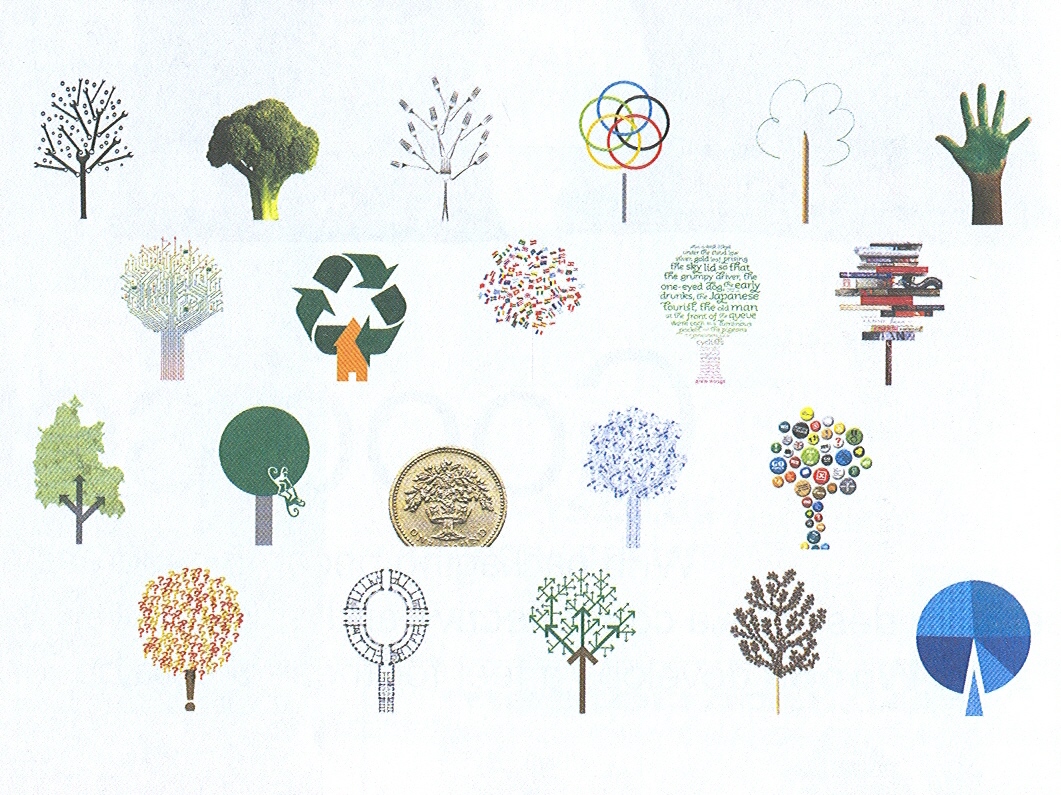 Hoarding for Oxford Brookes University by Hat-Trick Design